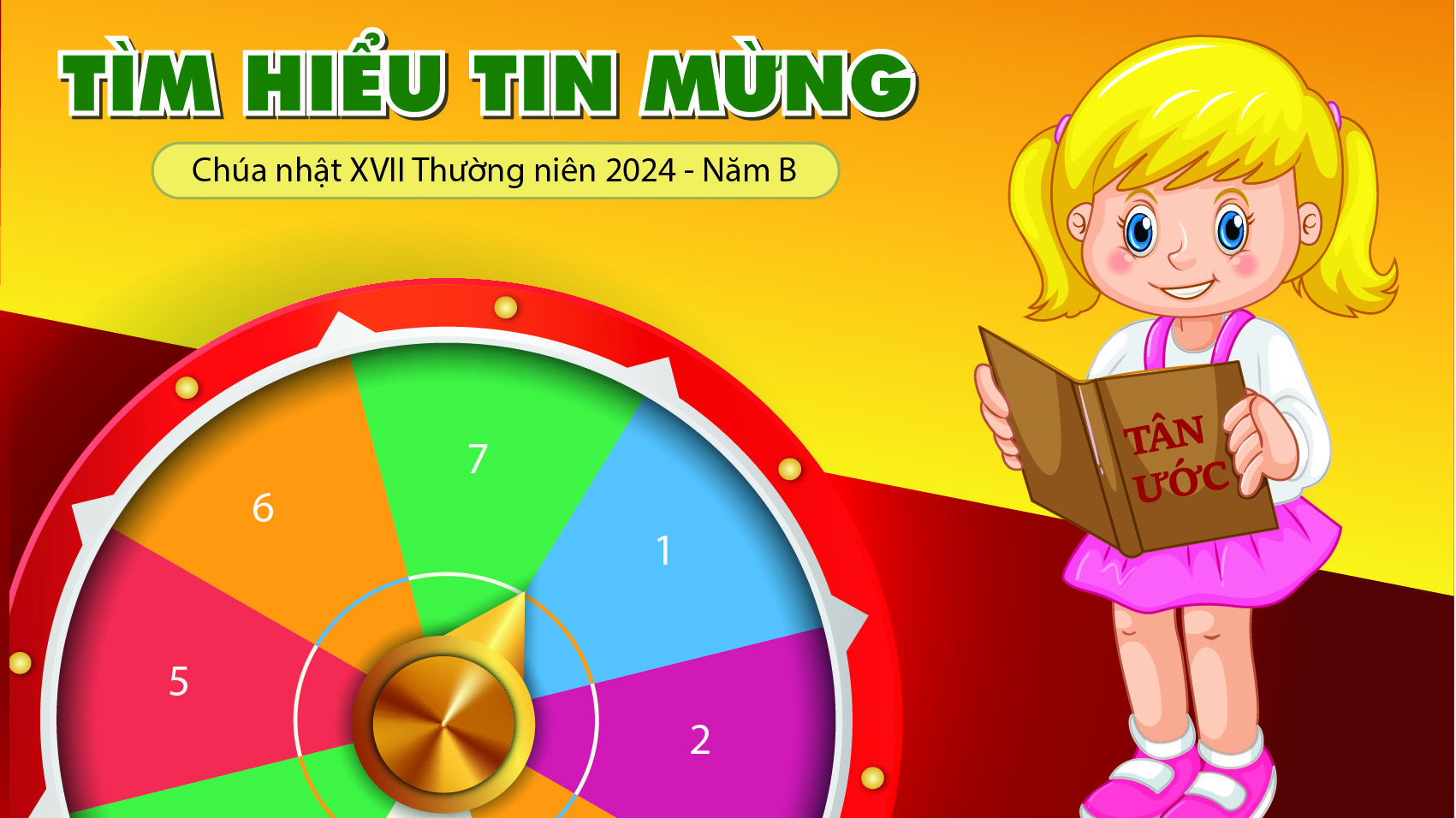 Vui học Kinh Thánh
Ga 6,1-15
Sau đó, Đức Giê-su sang bên kia Biển Hồ Ga-li-lê, cũng gọi là Biển Hồ Ti-bê-ri-a.  Có đông đảo dân chúng đi theo Người, bởi họ từng được chứng kiến những dấu lạ Người đã làm cho những kẻ đau ốm.
TIN MỪNG THEO THÁNH Gioan 6, 1-15
Đức Giê-su lên núi và ngồi đó với các môn đệ.  Lúc ấy, sắp đến lễ Vượt Qua là đại lễ của người Do-thái. Ngước mắt lên, Đức Giê-su nhìn thấy đông đảo dân chúng đến với mình. Người hỏi ông Phi-líp-phê :
“Ta mua đâu ra bánh cho họ ăn đây ?" Người nói thế là để thử ông, chứ Người đã biết mình sắp làm gì rồi. Ông Phi-líp-phê đáp : "Thưa, có mua đến hai trăm quan tiền bánh cũng chẳng đủ cho mỗi người một chút.”
Một trong các môn đệ, là ông An-rê, anh ông Si-môn Phê-rô, thưa với Người :  "Ở đây có một em bé có năm chiếc bánh lúa mạch và hai con cá, nhưng với ngần ấy người thì thấm vào đâu !"
Đức Giê-su nói : "Anh em cứ bảo người ta ngồi xuống đi." Chỗ ấy có nhiều cỏ. Người ta ngồi xuống, nguyên số đàn ông đã tới khoảng năm ngàn.
Vậy, Đức Giê-su cầm lấy bánh, 
dâng lời tạ ơn, rồi phân phát cho những người ngồi đó. Cá nhỏ, Người cũng phân phát như vậy, ai muốn ăn bao nhiêu tuỳ ý.
Khi họ đã no nê rồi, Người bảo các môn đệ : "Anh em thu lại những miếng thừa kẻo phí đi." Họ liền đi thu những miếng thừa của năm chiếc bánh lúa mạch người ta ăn còn lại,
và chất đầy được mười hai thúng. Dân chúng thấy dấu lạ Đức Giê-su làm thì nói : "Hẳn ông này là vị ngôn sứ, Đấng phải đến thế gian !"
Nhưng Đức Giê-su biết họ sắp đến bắt mình đem đi mà tôn làm vua, nên Người lại lánh mặt, đi lên núi một mình.
Đó là lời Chúa.
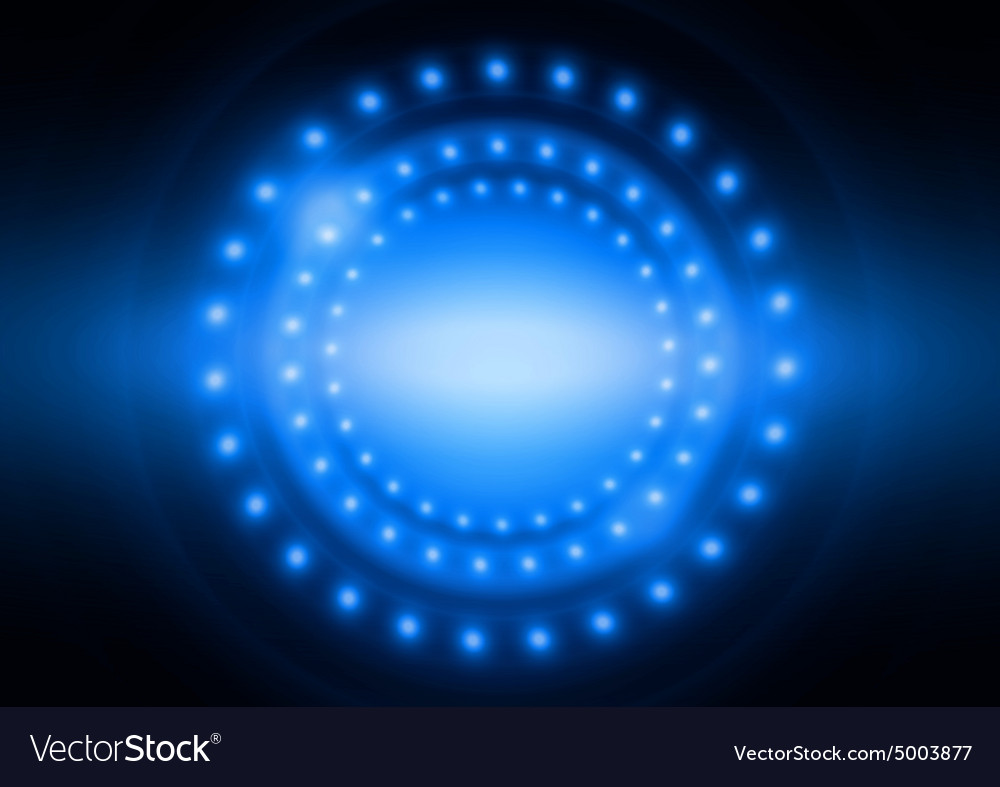 9
8
7
6
5
4
3
2
1
0
9
8
7
6
5
4
3
2
1
0
9
8
7
6
5
4
3
2
1
0
9
8
7
6
5
4
3
2
1
0
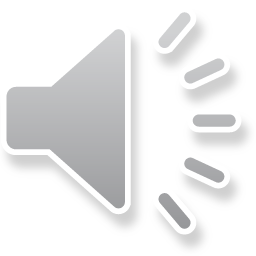 ĐỘI 2
ĐỘI 1
Câu 4
Câu 5
Câu 3
Câu 6
1
2
3
Câu 2
Phần thưởng
4
5
6
Câu 1
Câu 7
Câu 11
9
7
8
Câu 8
Câu 10
Câu 9
10
11
1.	Hôm nay Chúa Giêsu sang bên kia biển hồ Galile biển hồ đó có tên là gì?
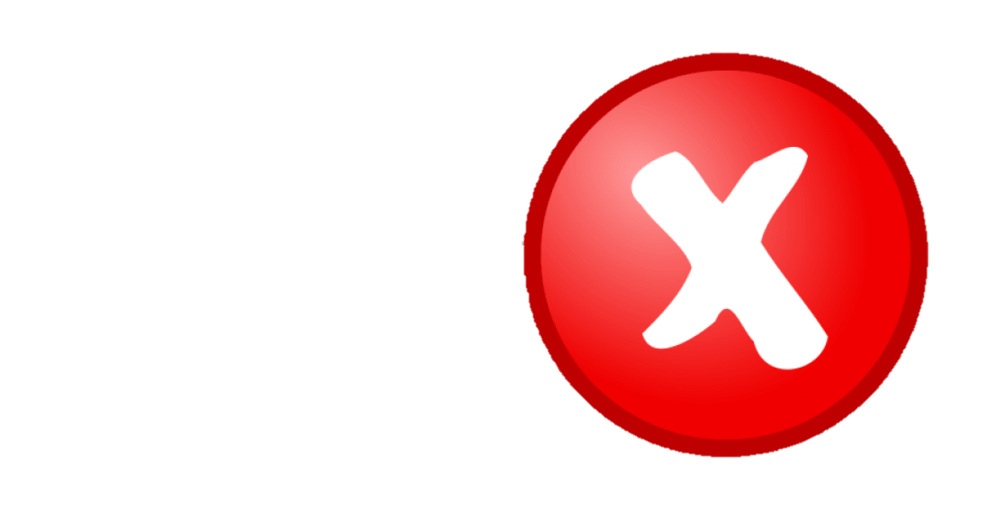 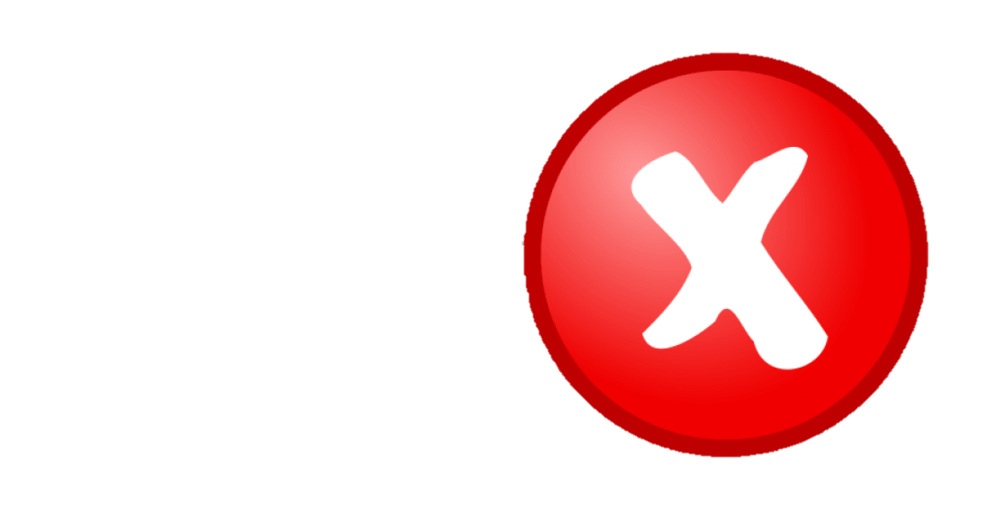 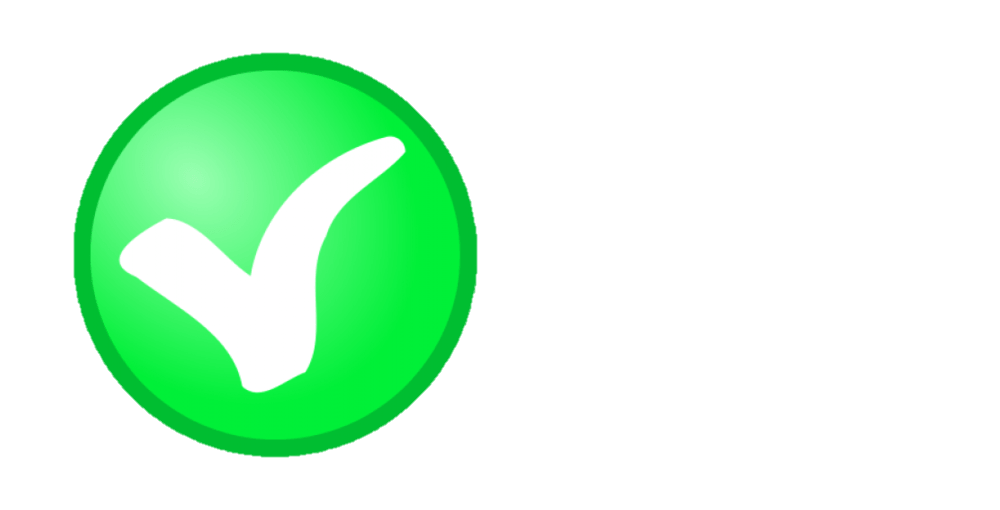 Biển chết
Gio-đan
Ti-bê-ri-a.
Khi đến nơi Chúa Giêsu và 
các môn đã đi đâu?
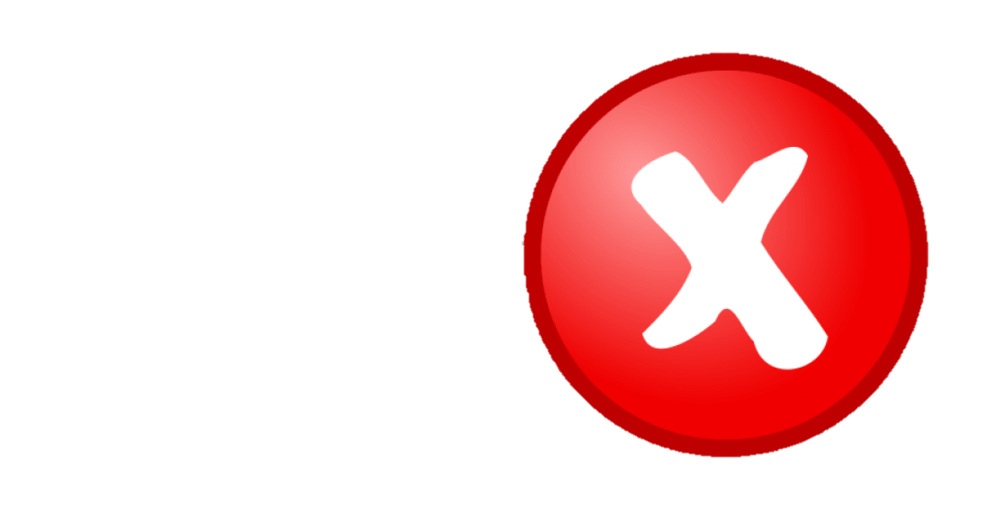 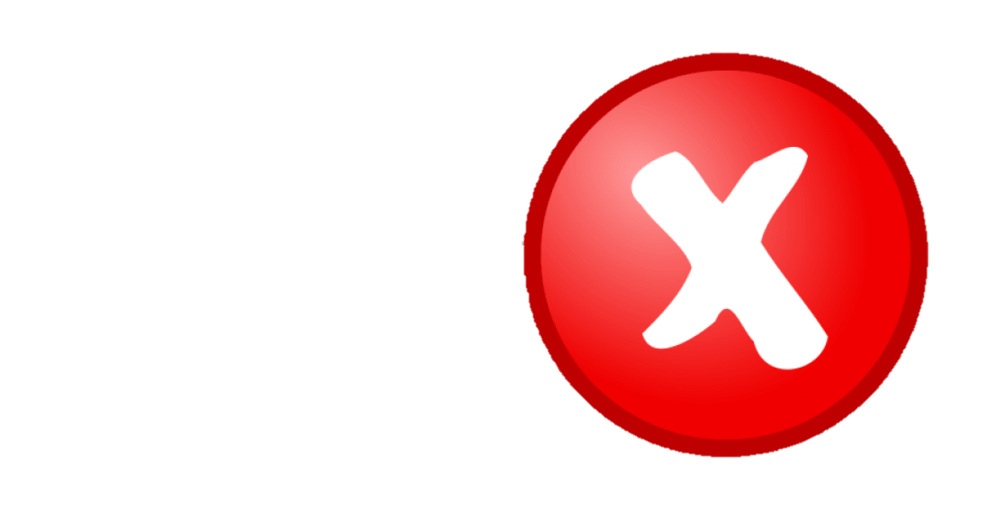 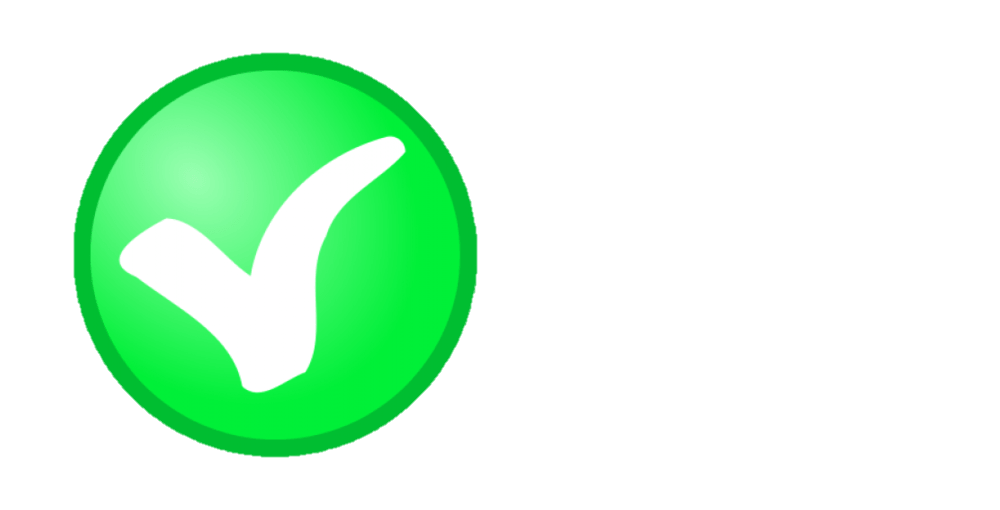 Lên núi
Lên đền thờ
Vào các 
làng mạc
3.	Lúc đó sắp đến ngày lễ gì của người Do Thái?
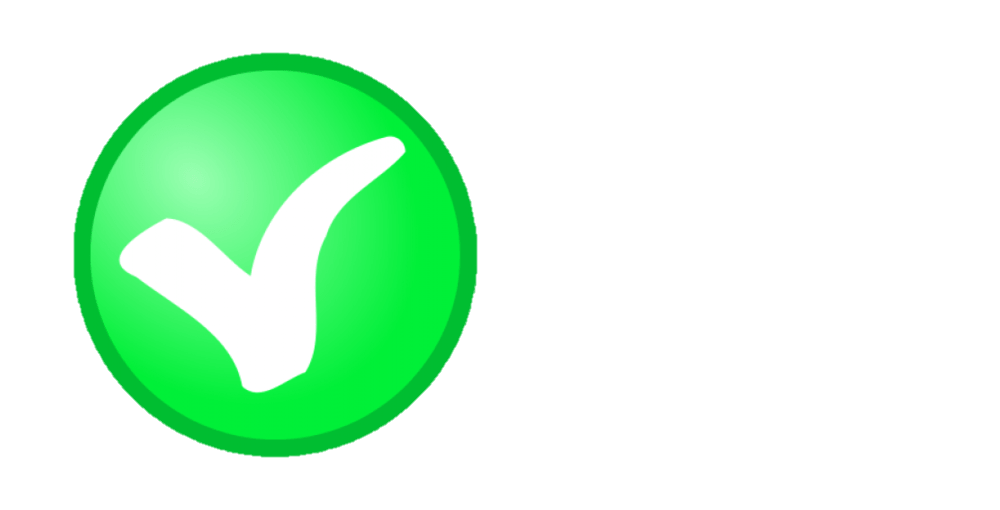 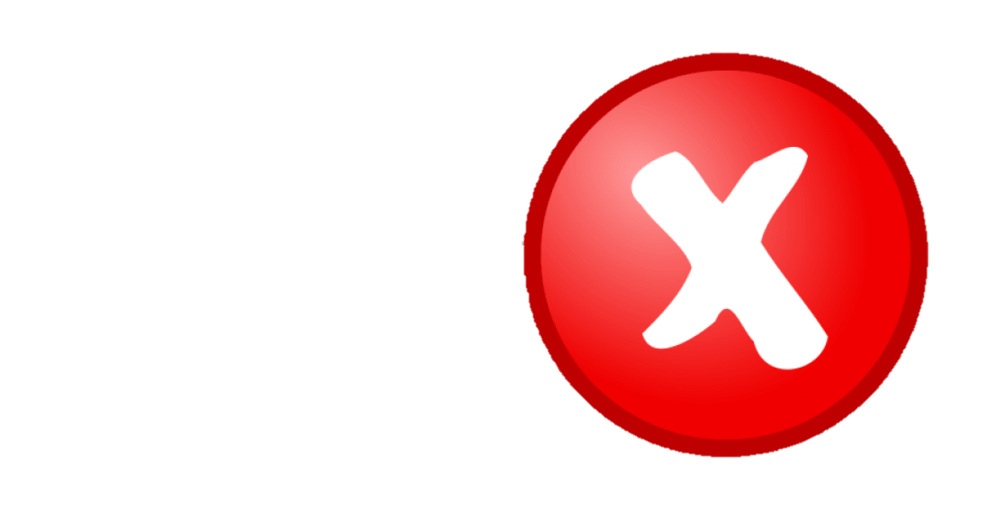 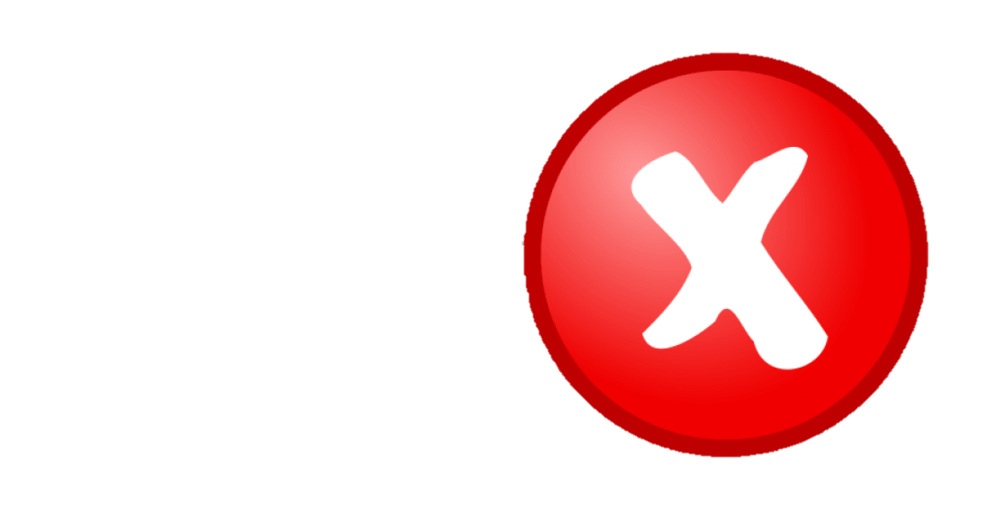 Lễ lều
Vượt qua
Ngày sabat
4.	Khi Chúa Giêsu nhìn thấy đông đảo dân chúng đến với mình, Người đã hỏi ai về việc mua bánh cho dân chúng ăn?
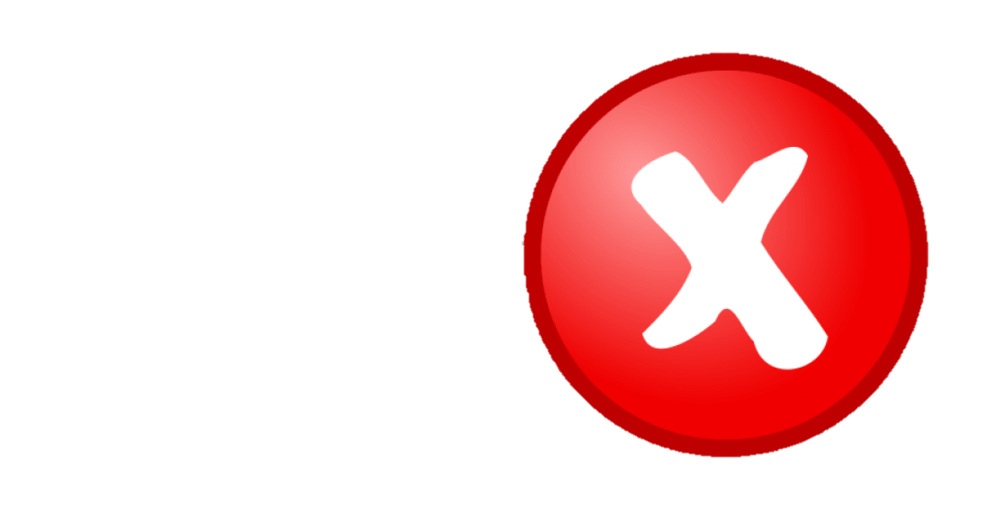 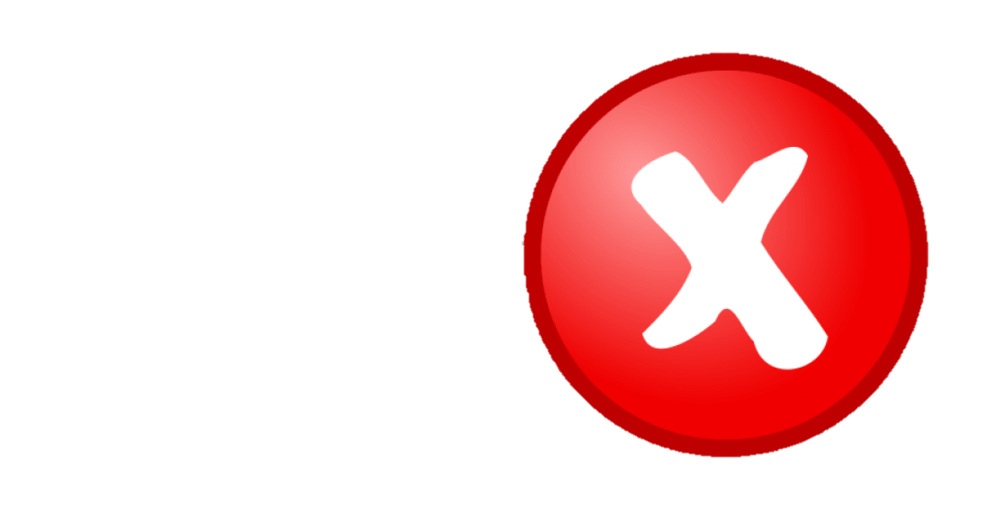 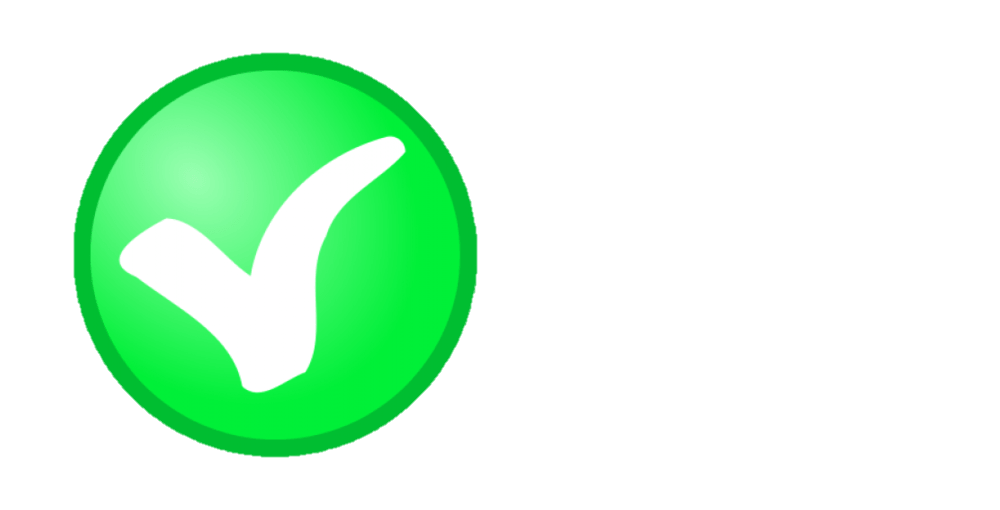 Simon Phêrô
ông Philípphê
Anrê
5.	Ông Phi-líp-phê nói số tiền cần có để mua bánh là bao nhiêu mà vẫn không đủ?
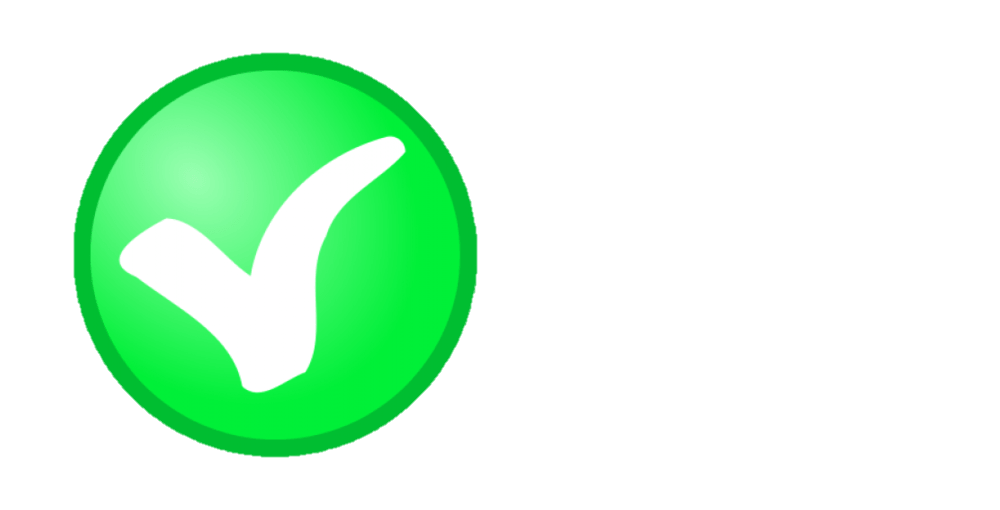 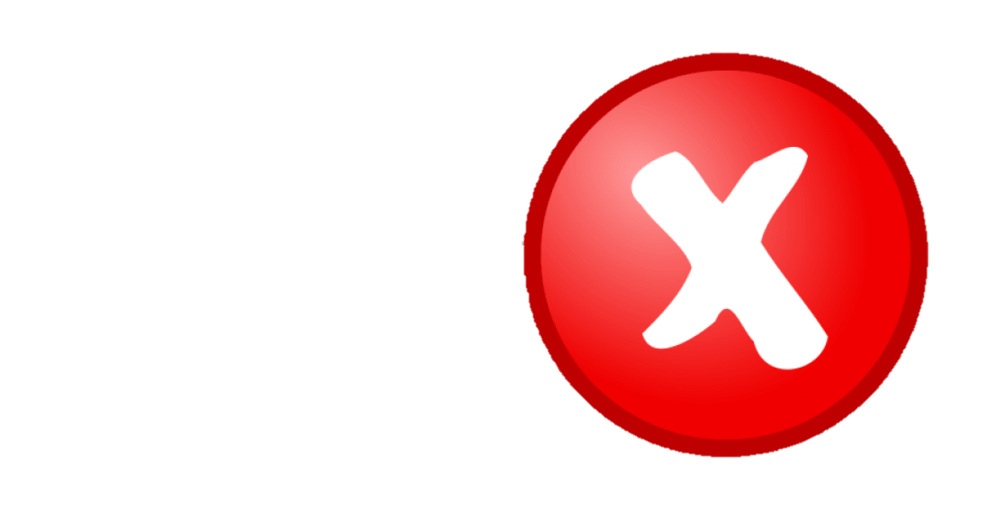 500
200
6.	Tại sao Chúa Giêsu lại hỏi các môn đệ về việc mua bánh cho dân chúng?
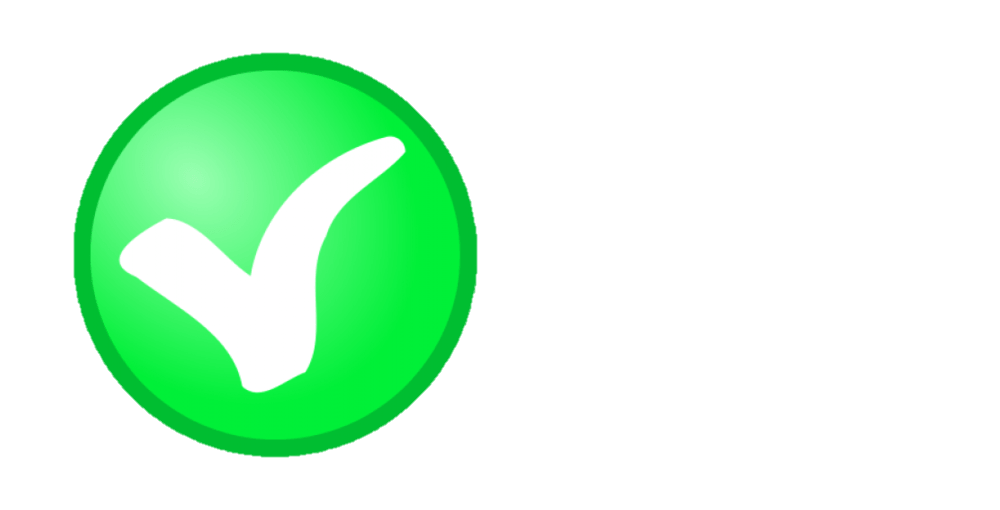 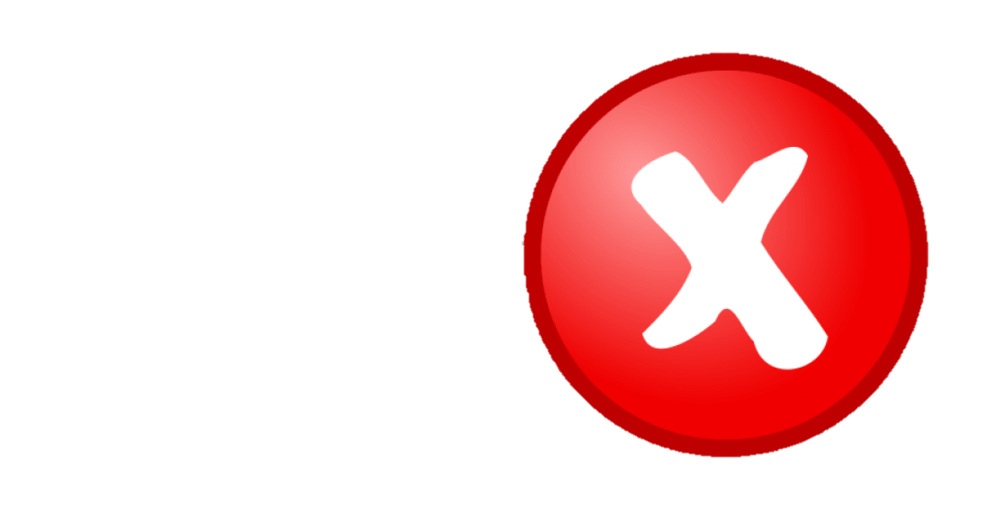 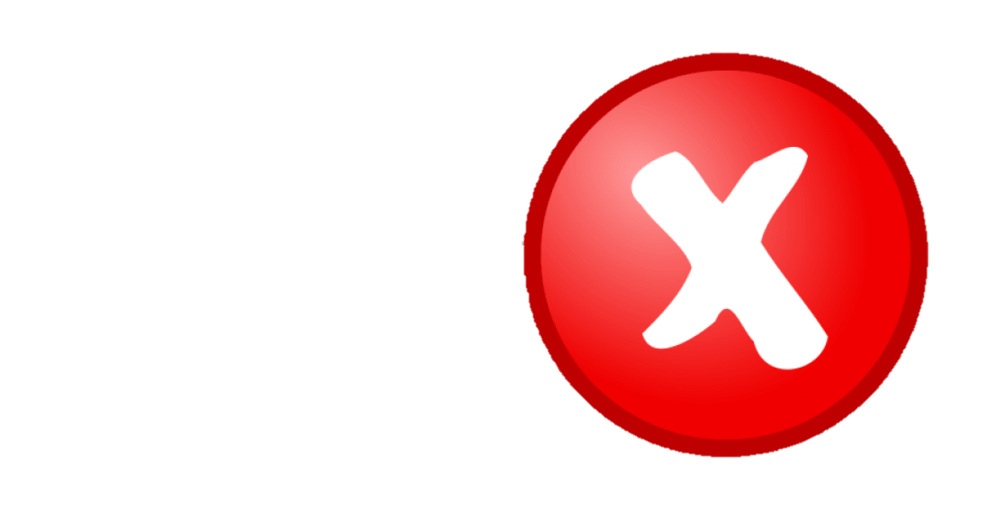 Thử lòng 
các ông
Đưa tiền
Nhắc nhở 
các ông
7.	Ai là người đã nói "Ở đây có một em bé có năm chiếc bánh lúa mạch và hai con cá, nhưng với ngần ấy người thì thấm vào đâu !" ?
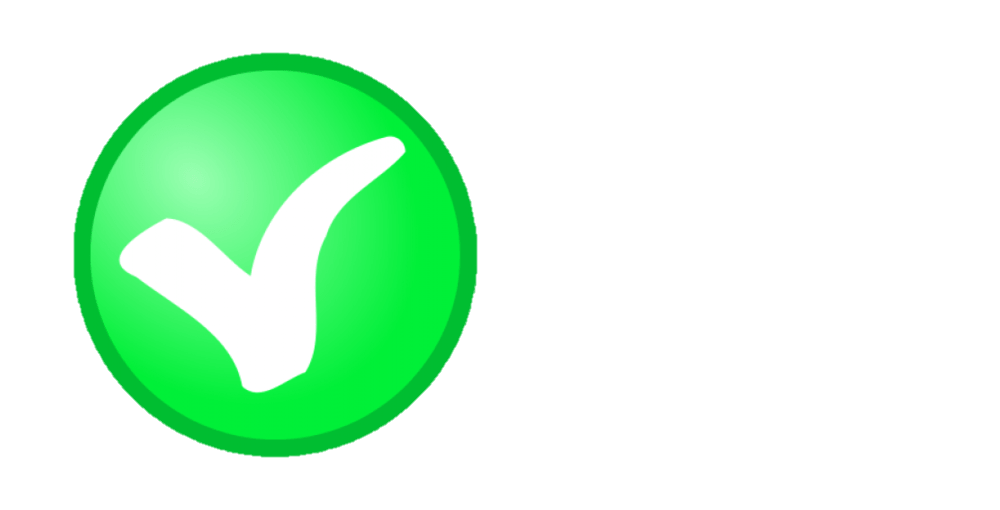 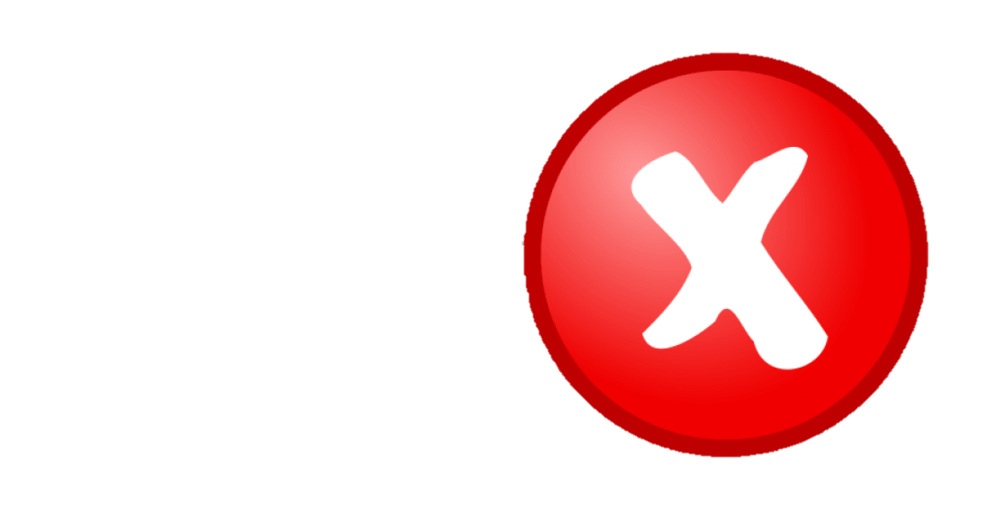 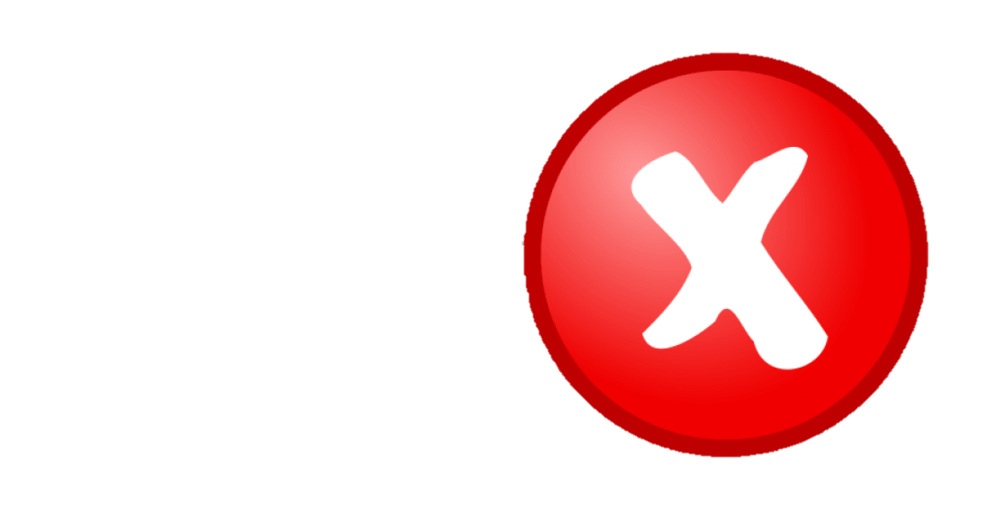 Anrê
Gioan
Giuđa
8.	Đám đông dân chúng có khoảng bao nhiêu người?
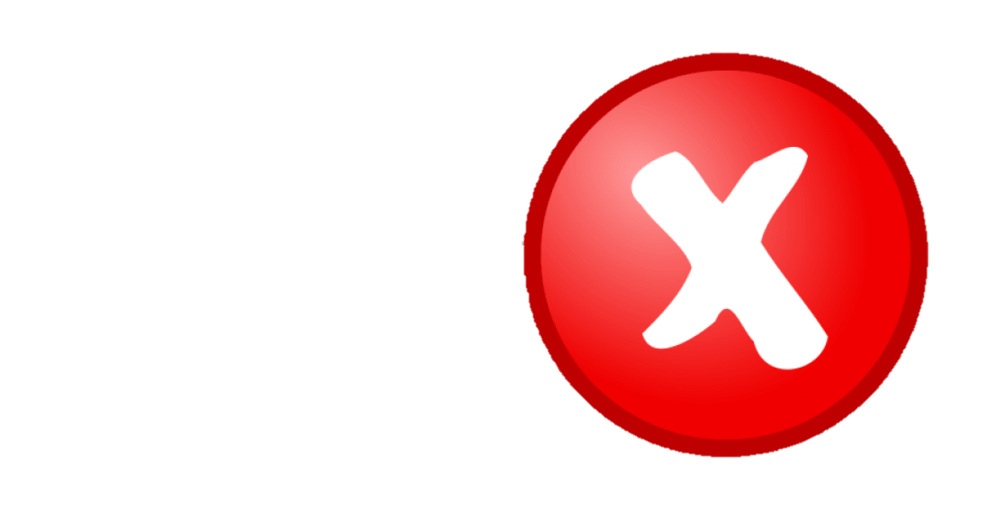 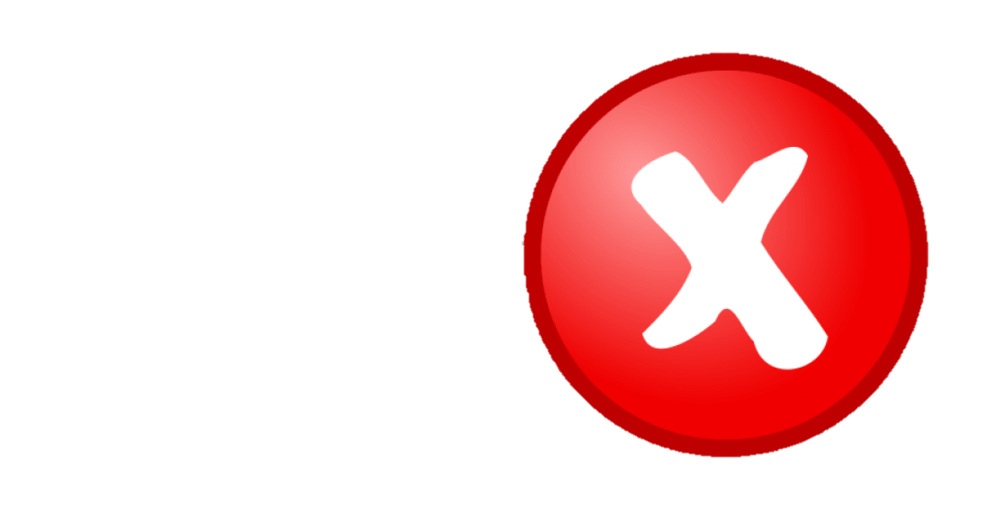 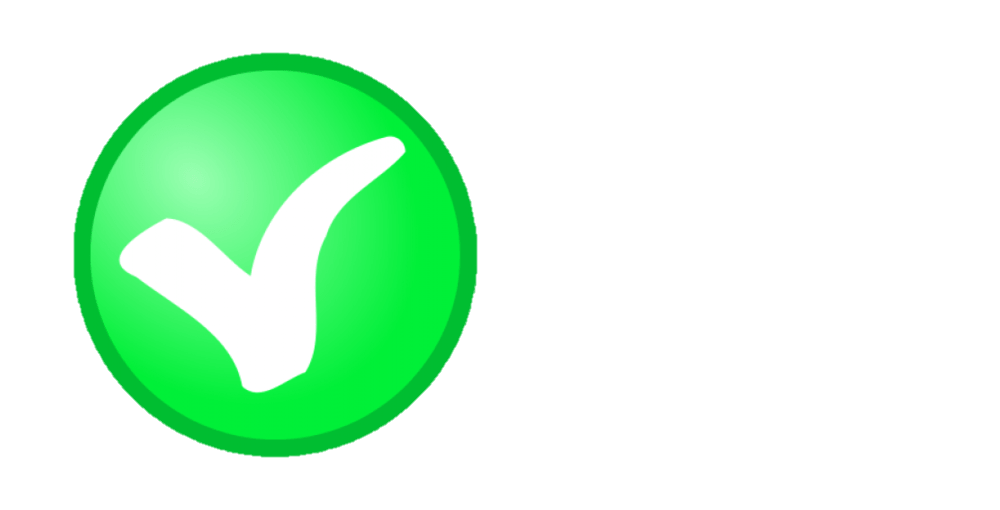 5000
4000
10000
Đức Giêsu đã làm gì với 5 
chiếc bánh và hai con cá?
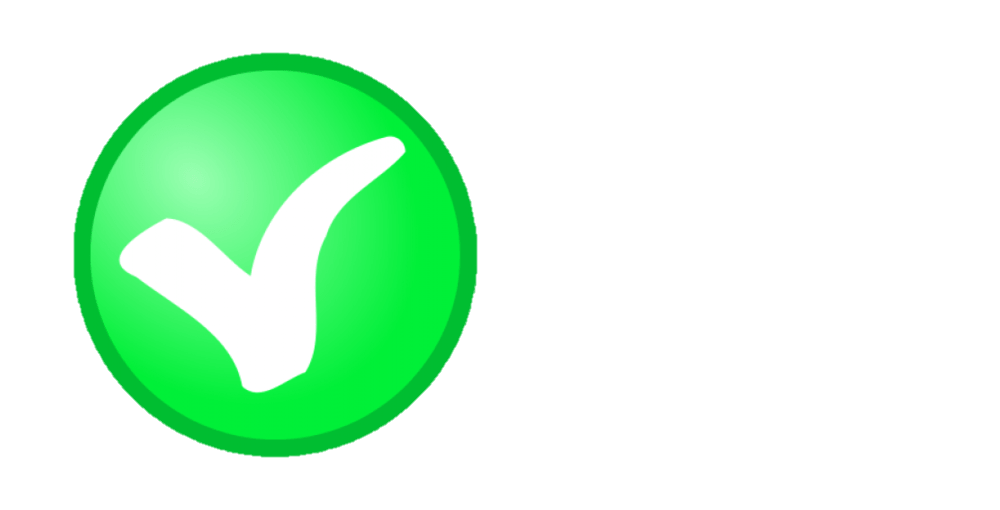 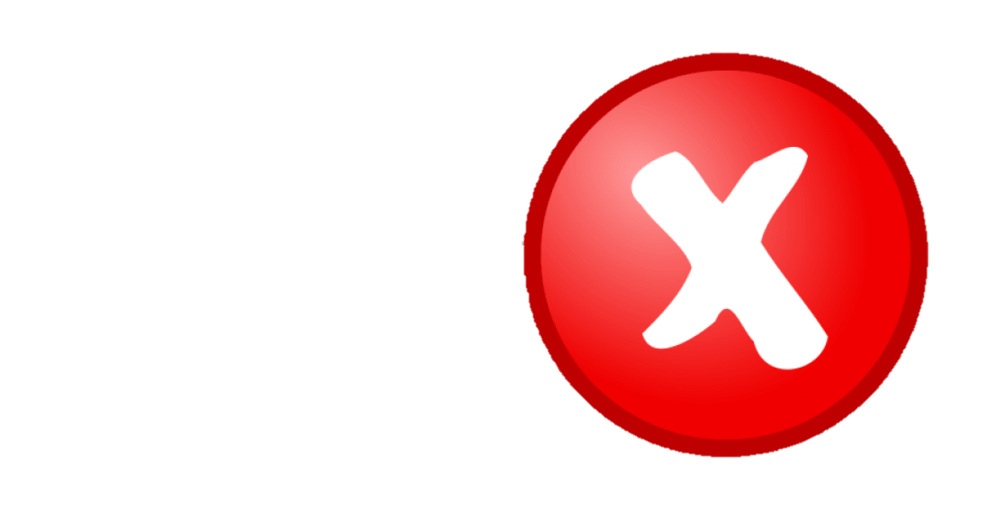 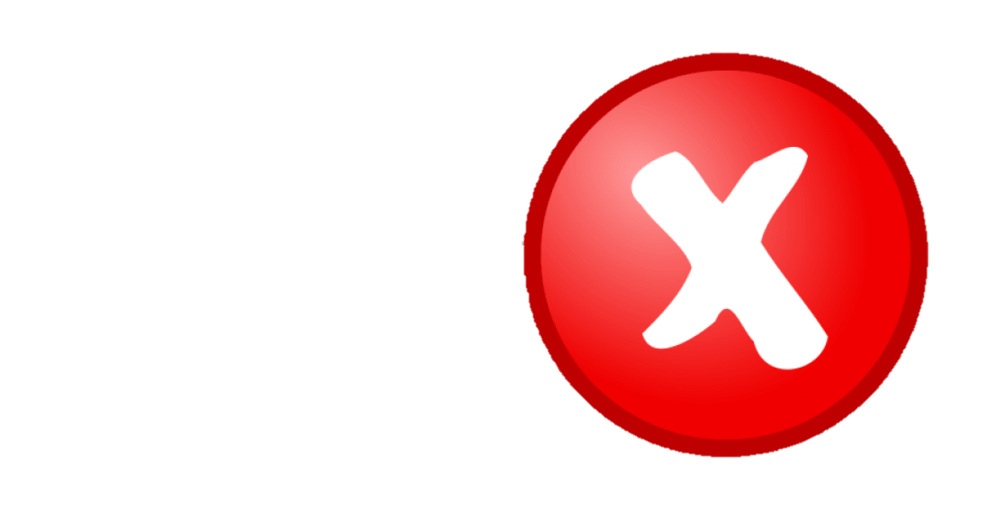 Cầm lấy bánh
A và C đúng
dâng lời chúc tụng.
10.	Người ta thu lại những miếng bánh còn thừa là bao nhiêu?
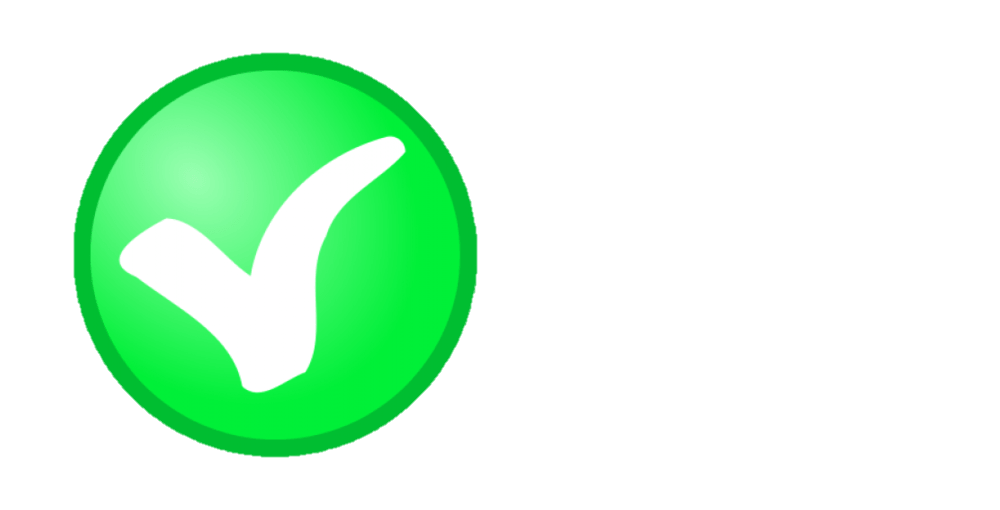 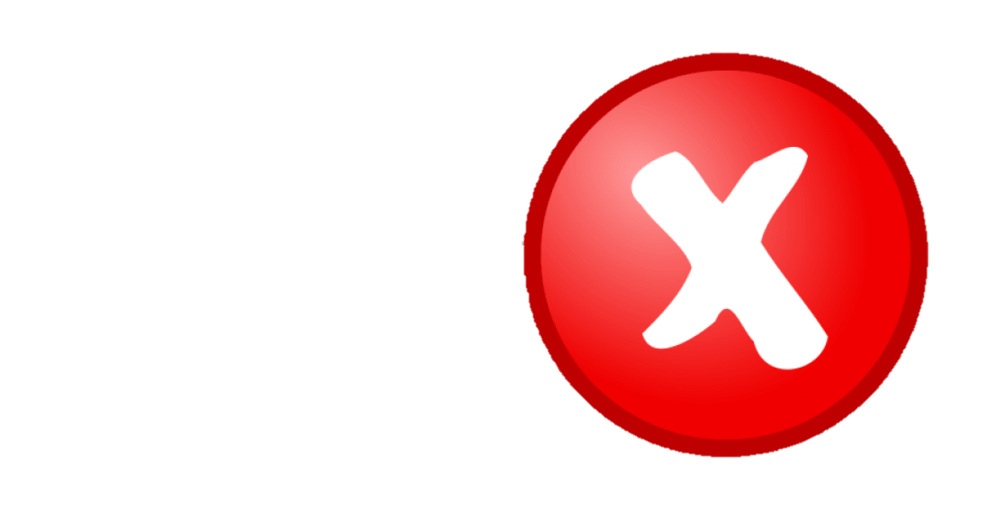 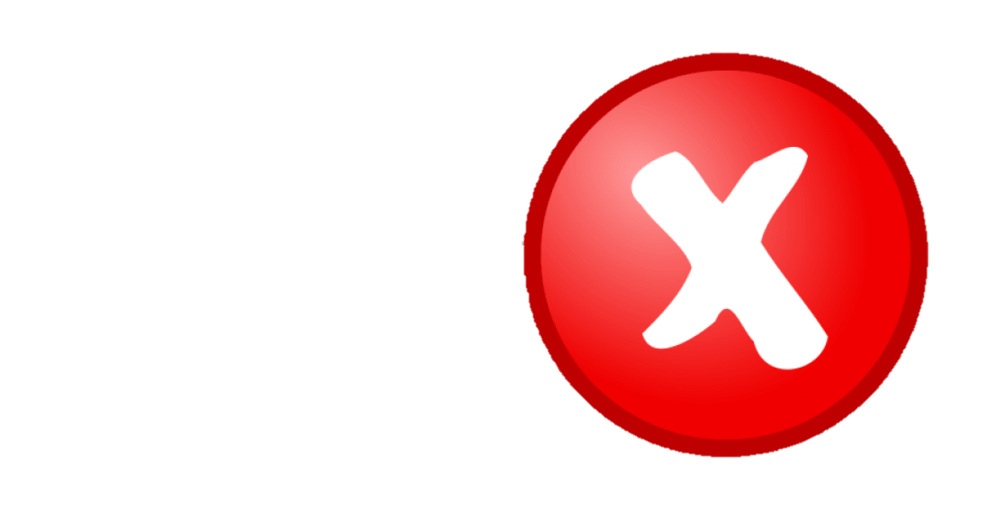 12
7
2
Dân chúng thấy các việc 
Đức Giêsu đã làm thì nói người là ai?
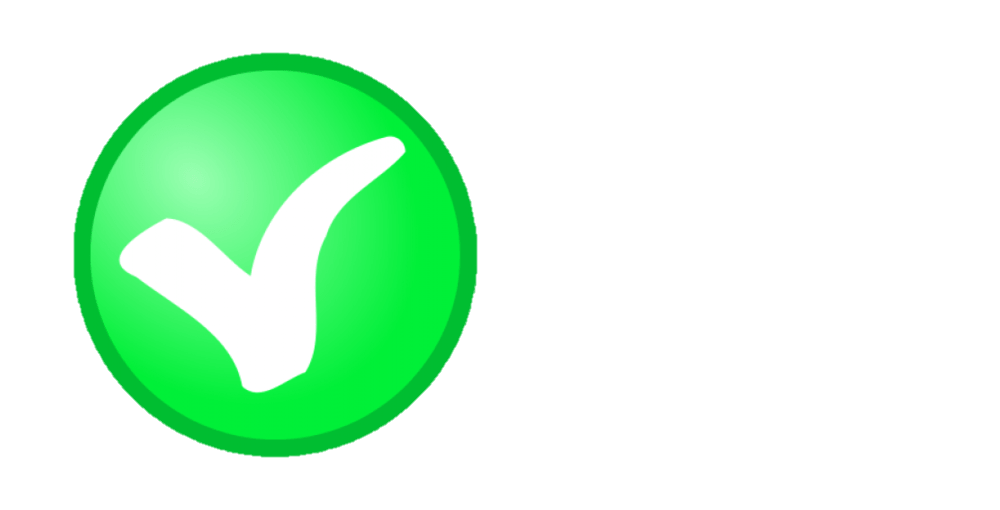 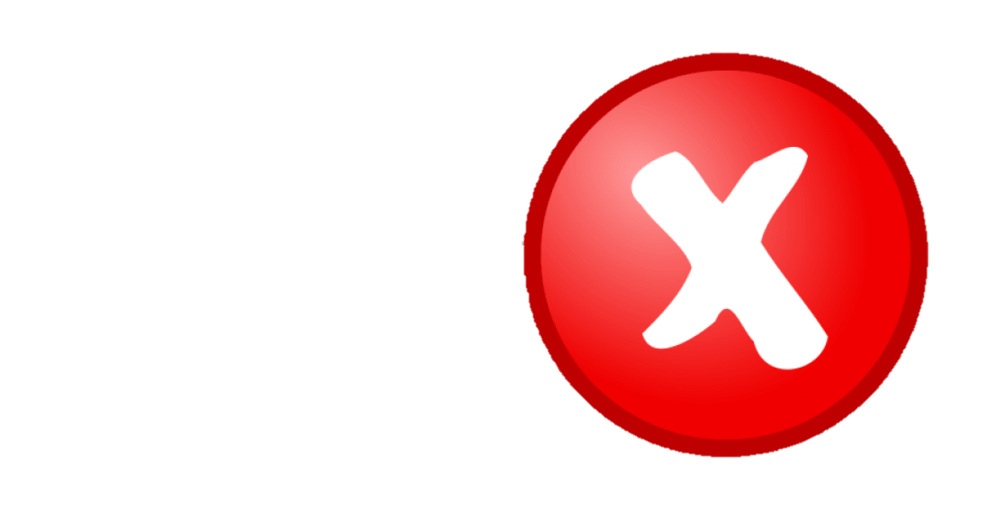 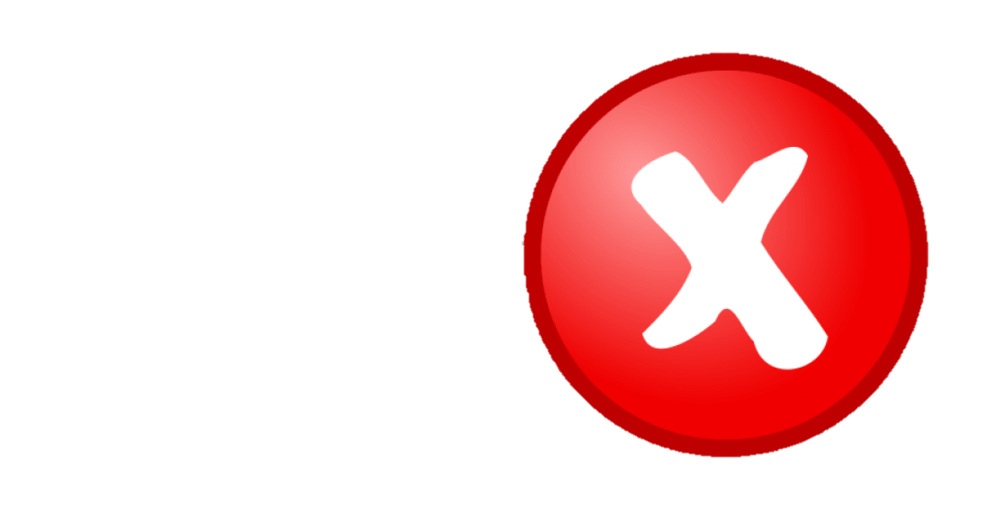 Một Đấng có uy quyền
Vị ngôn sứ. Đấng phải đến
Ông này là con Thiên Chúa.
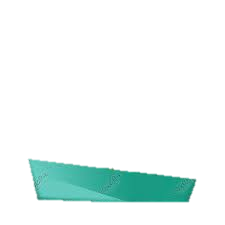 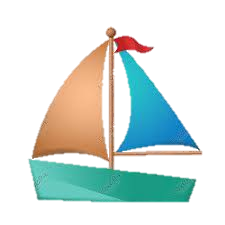 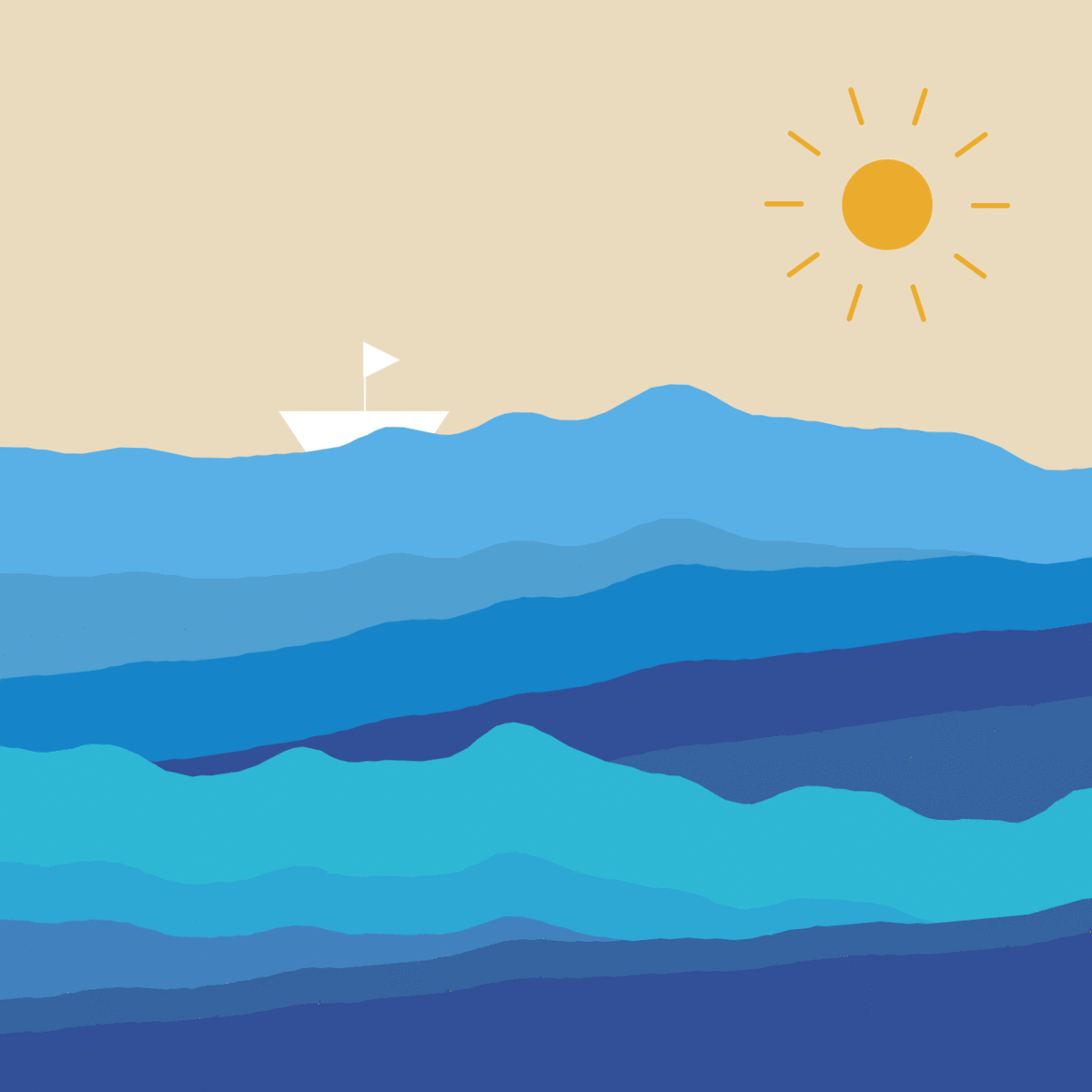 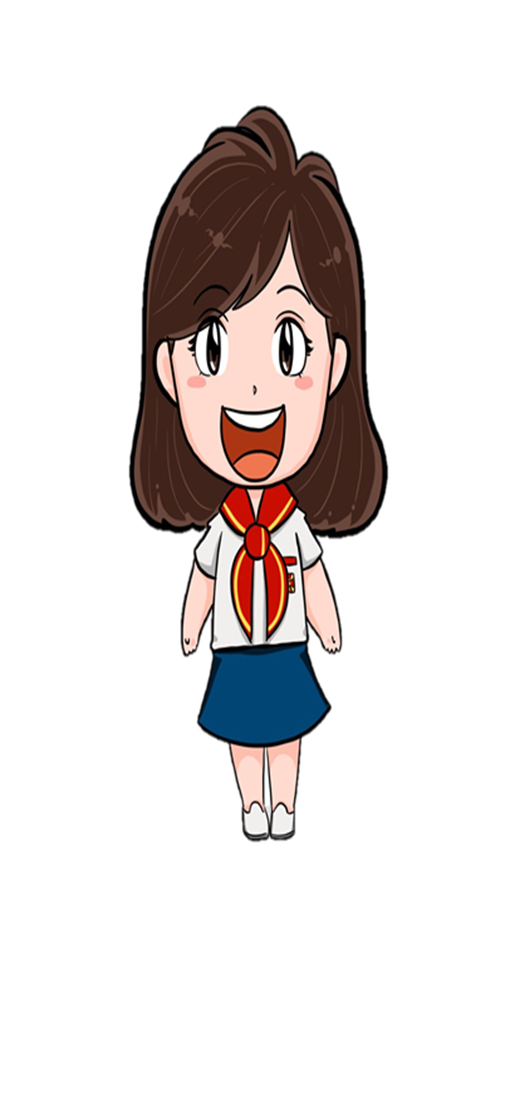 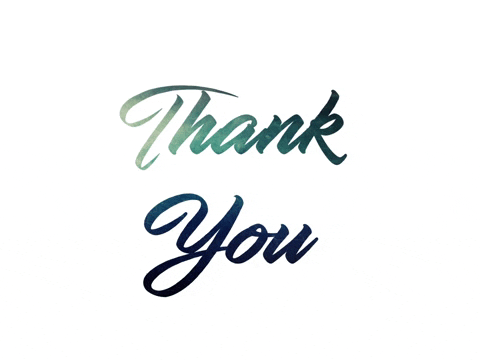